Figure 1. Schematic representation of the pattern of spontaneous activity in the PVA. Data presented is from a randomly ...
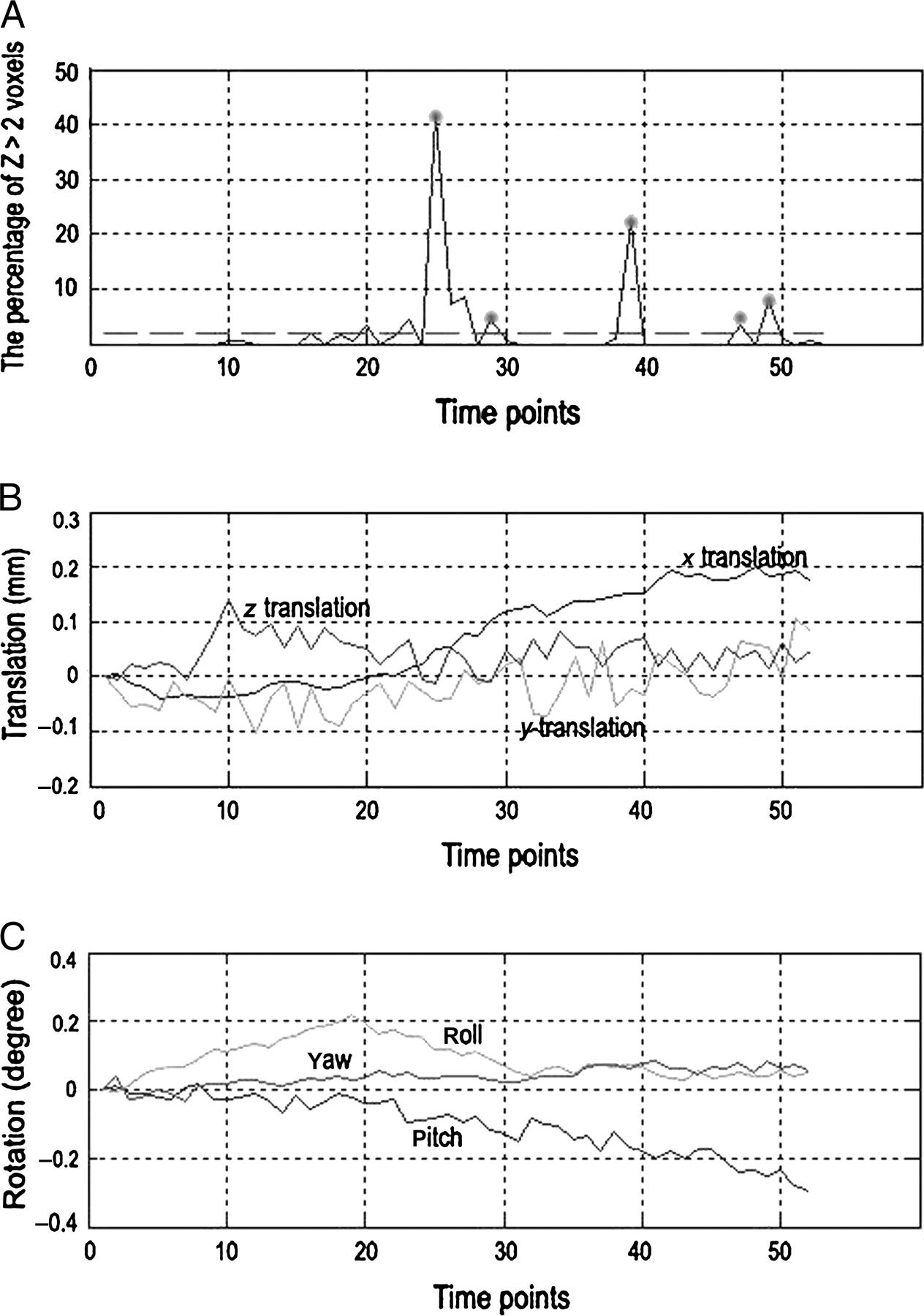 Cereb Cortex, Volume 18, Issue 3, March 2008, Pages 697–704, https://doi.org/10.1093/cercor/bhm105
The content of this slide may be subject to copyright: please see the slide notes for details.
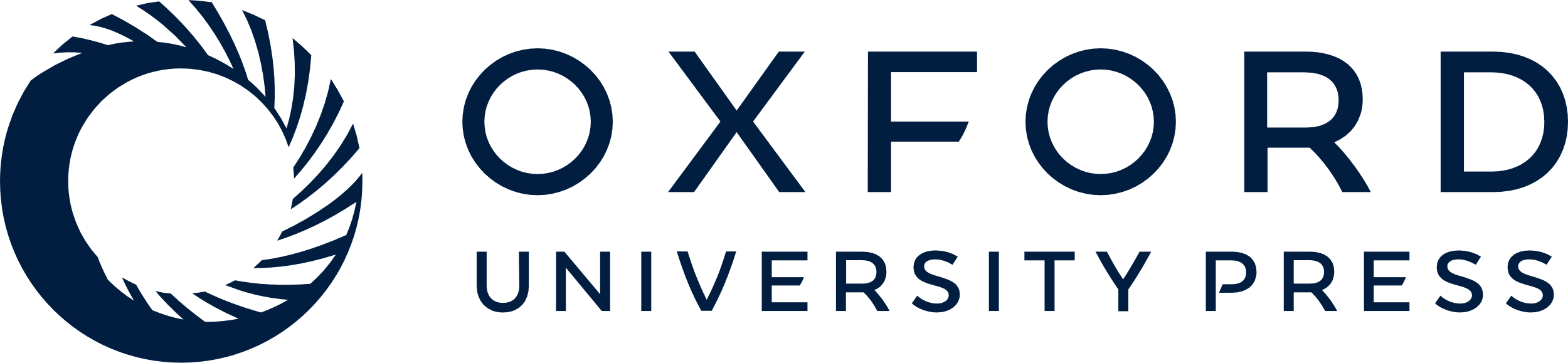 [Speaker Notes: Figure 1. Schematic representation of the pattern of spontaneous activity in the PVA. Data presented is from a randomly selected subject. (A) At every time point (abscissa) during the resting state, the ordinate shows the percentage of Z > 2 voxels. The dashed line represents the spatial extent threshold (2.5%, corresponding to P = 0.025). The time points labeled by dots are those in which spontaneous activity occurred. It should be noted that, according to the identification procedure we used in the present study, not all of the time points with percentage of Z > 2 voxels exceeding the 2.5% threshold (exceed the Gaussian assumption) will be taken as spontaneous activated time points. (B and C) The translation and rotation parameters of the subject's head motion. The subject had very few head motions during the scanning procedure (less than 0.5 mm translations and less than 0.5° rotations), and the subject's motion amplitudes had no significant correlations (P > 0.1) with the number of voxels satisfying Z > 2 at each time point (correlation coefficient = 0.18, −0.03, −0.21 for the x, y, z translations, respectively, and correlation coefficient = 0.08, 0.01, 0.09 for the rotations in the 3 axes, respectively).


Unless provided in the caption above, the following copyright applies to the content of this slide: © The Author 2007. Published by Oxford University Press. All rights reserved. For permissions, please e-mail: journals.permissions@oxfordjournals.org]
Figure 2. (A) Correlation between the amplitudes of subjects' head motions and the subjects' number of spontaneously ...
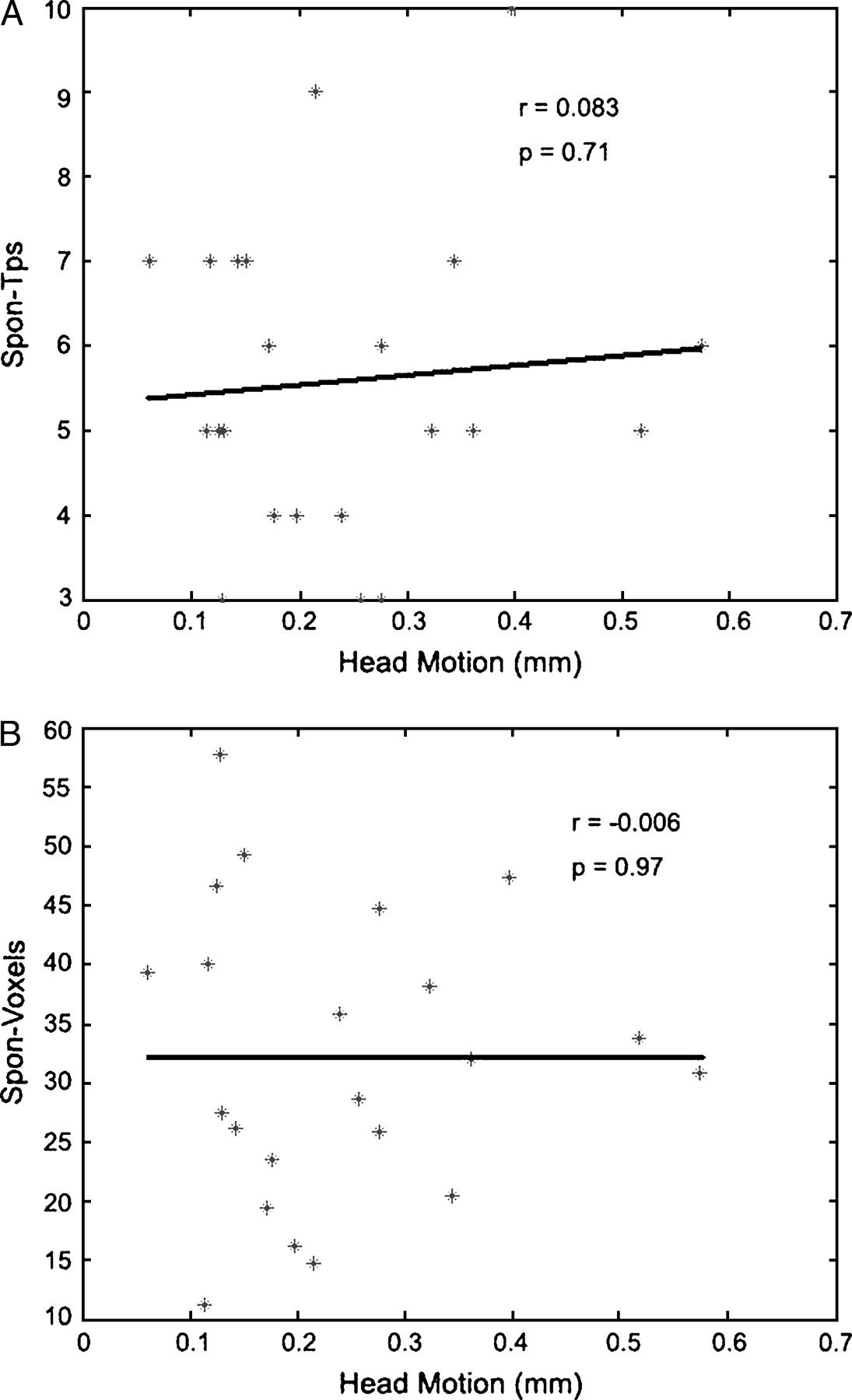 Cereb Cortex, Volume 18, Issue 3, March 2008, Pages 697–704, https://doi.org/10.1093/cercor/bhm105
The content of this slide may be subject to copyright: please see the slide notes for details.
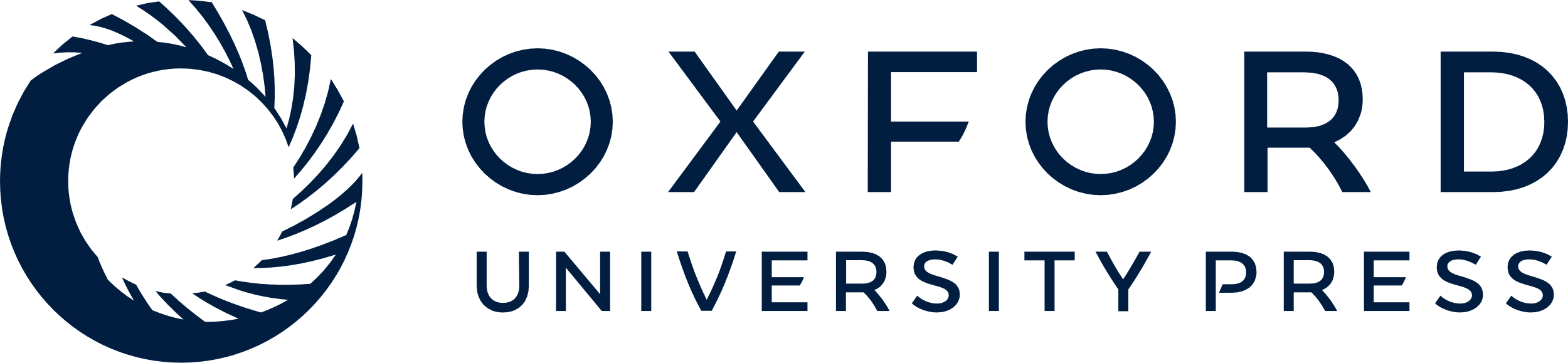 [Speaker Notes: Figure 2. (A) Correlation between the amplitudes of subjects' head motions and the subjects' number of spontaneously activated time points (Spon-TPs). (B) Correlation between the amplitudes of subjects' head motion and the subjects' mean number of spontaneously activated voxels (Spon-voxels) at those Spon-TPs.


Unless provided in the caption above, the following copyright applies to the content of this slide: © The Author 2007. Published by Oxford University Press. All rights reserved. For permissions, please e-mail: journals.permissions@oxfordjournals.org]
Figure 3. External view of the neural network associated with spontaneous activity in the PVA at the group level (P < ...
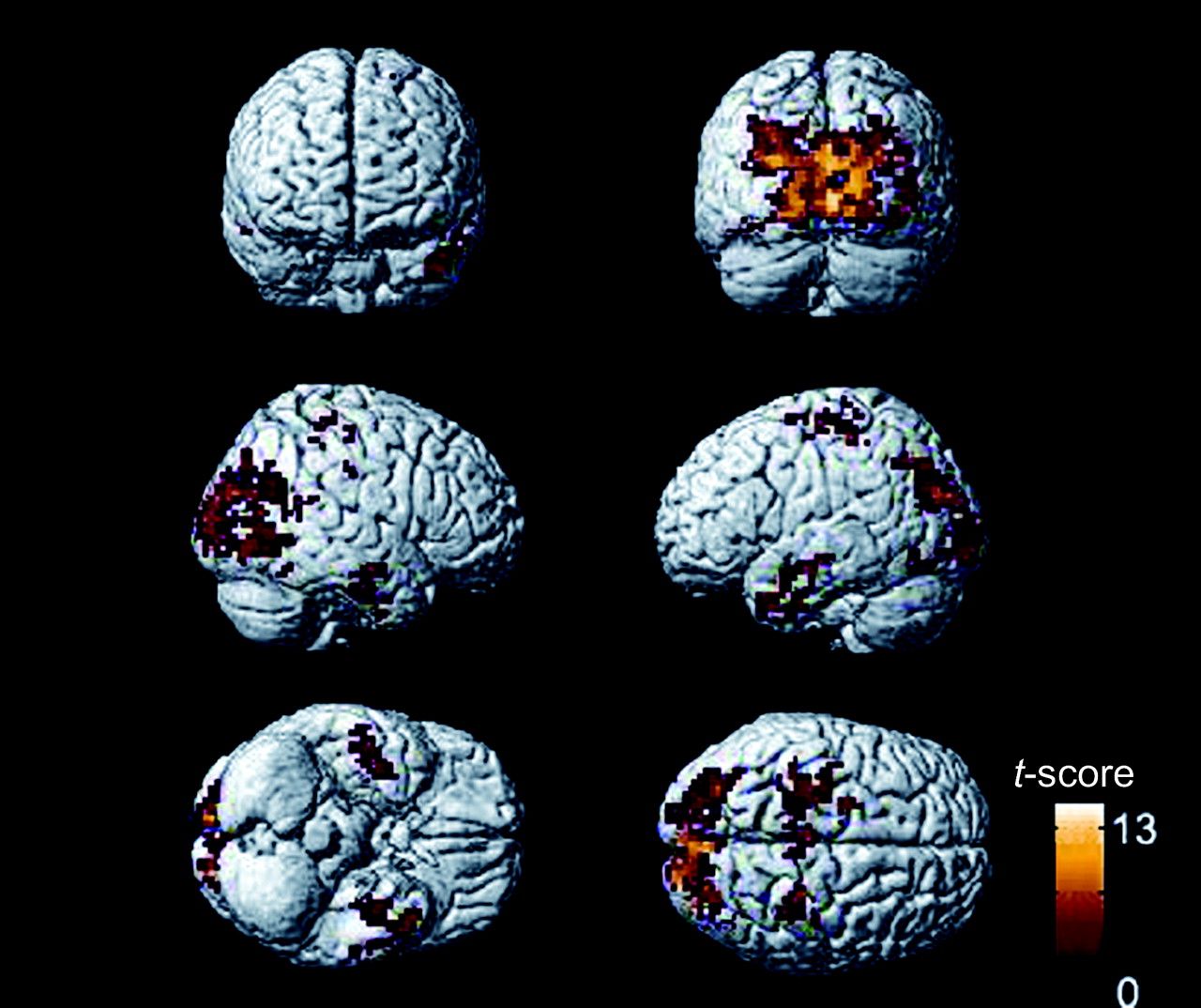 Cereb Cortex, Volume 18, Issue 3, March 2008, Pages 697–704, https://doi.org/10.1093/cercor/bhm105
The content of this slide may be subject to copyright: please see the slide notes for details.
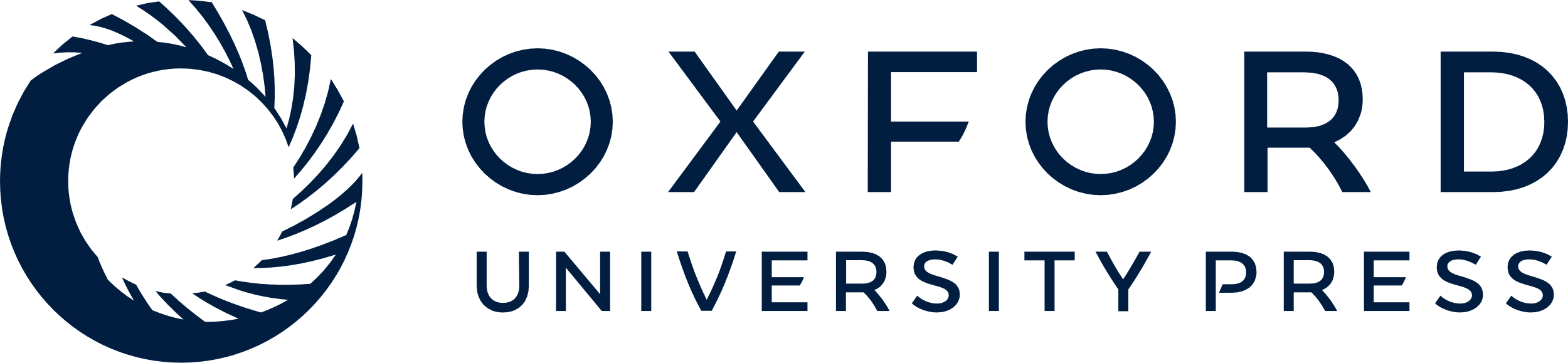 [Speaker Notes: Figure 3. External view of the neural network associated with spontaneous activity in the PVA at the group level (P  50 voxels).


Unless provided in the caption above, the following copyright applies to the content of this slide: © The Author 2007. Published by Oxford University Press. All rights reserved. For permissions, please e-mail: journals.permissions@oxfordjournals.org]
Figure 4. Brain regions located in the neural network associated with spontaneous activity in the PVA at the group ...
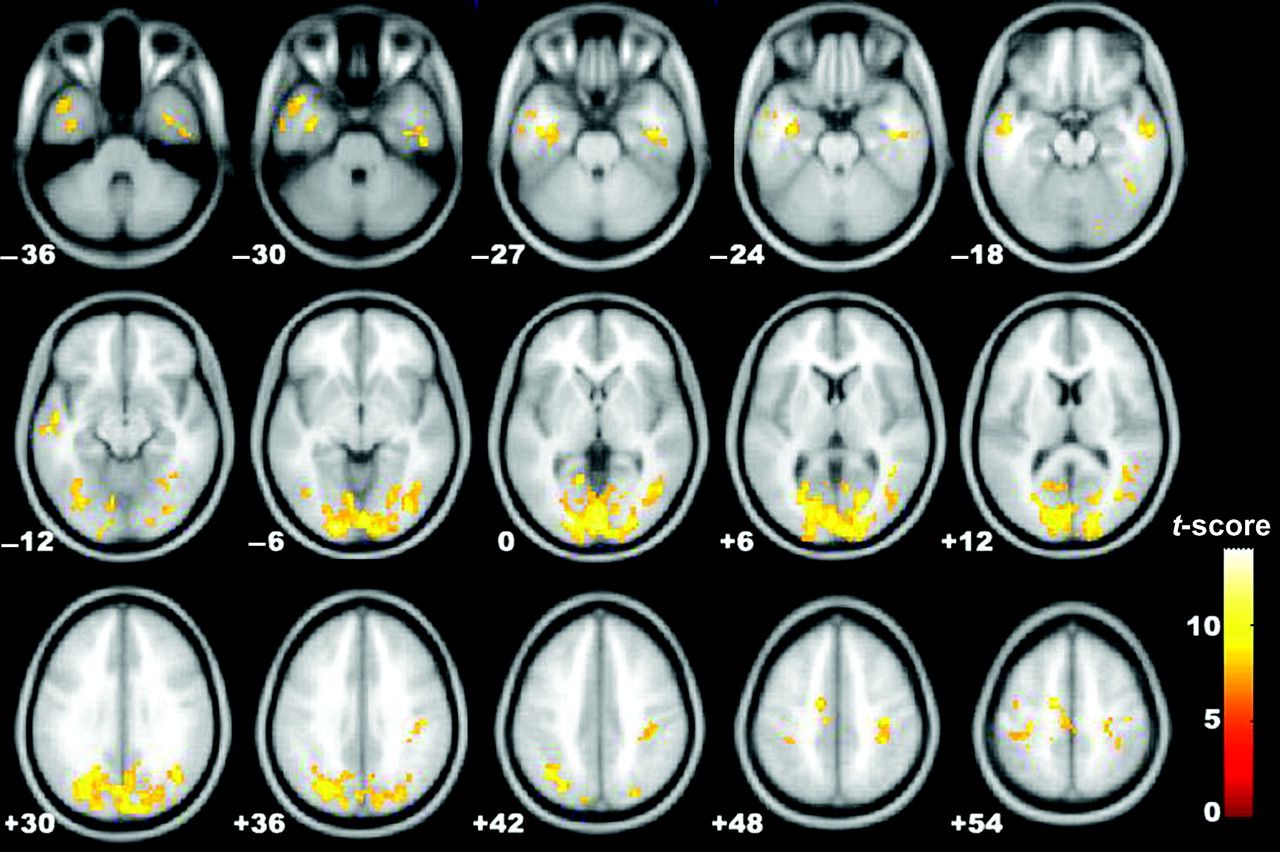 Cereb Cortex, Volume 18, Issue 3, March 2008, Pages 697–704, https://doi.org/10.1093/cercor/bhm105
The content of this slide may be subject to copyright: please see the slide notes for details.
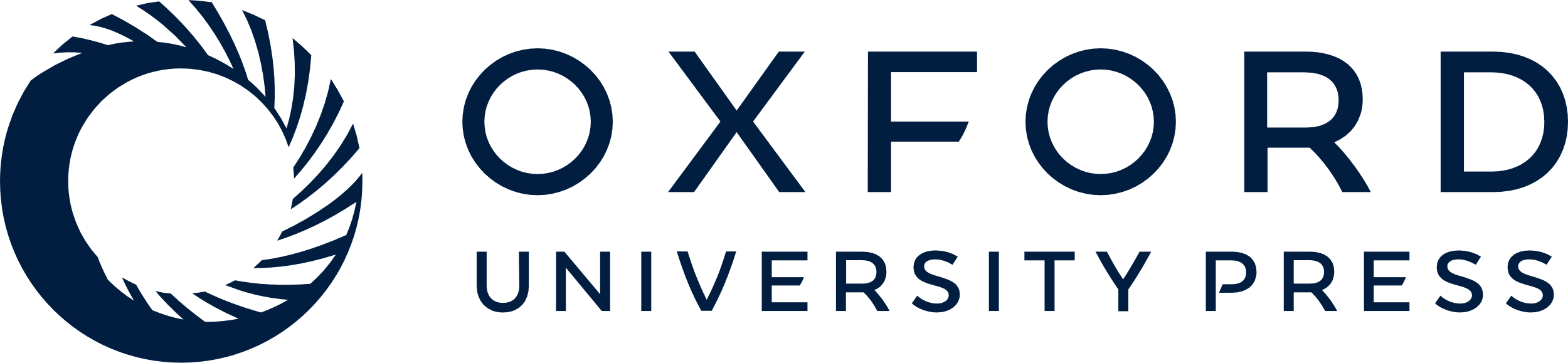 [Speaker Notes: Figure 4. Brain regions located in the neural network associated with spontaneous activity in the PVA at the group level (P  50 voxels). See Table 2 for details of Talairach coordinates.


Unless provided in the caption above, the following copyright applies to the content of this slide: © The Author 2007. Published by Oxford University Press. All rights reserved. For permissions, please e-mail: journals.permissions@oxfordjournals.org]